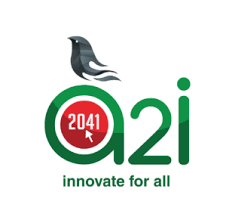 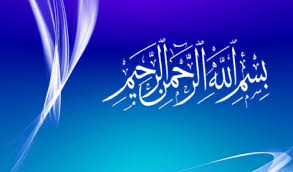 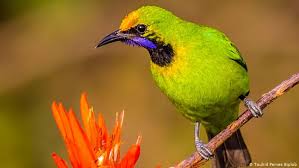 স্বাগতম
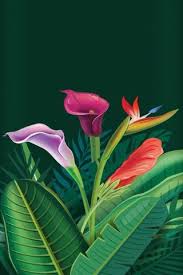 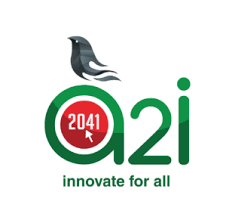 পরিচিতি
মোহাম্মদ মজিবুর রহমান
প্রভাষক,ব্যবস্থাপনা
সরকারি আদর্শ মহাবিদ্যালয়
ঝিনাইগাতি, শেরপুর
সেলঃ০১৭১২-৮৫৮৩৪৯
Email:moziburrahman600@gmail.com
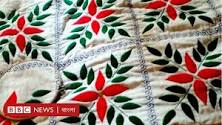 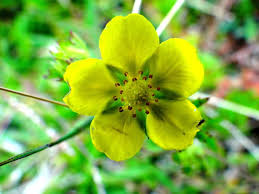 শ্রেণি,শাখা,বিষয়
শ্রেণিঃ দ্বাদশ
শাখাঃ ব্যবসায় শিক্ষা
বিষয়ঃ উৎপাদন ব্যবস্থাপনা ও বিপনণ-২য় পত্র
অধ্যায়ঃ প্রথম
সময়ঃ ৪৫ মিনিট
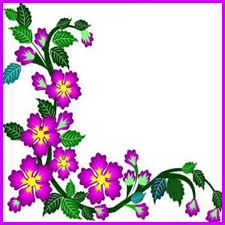 পাঠের বিষয়
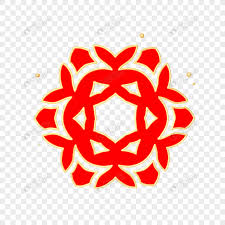 এসো ছবি গুলো লক্ষ্য করি
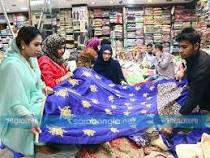 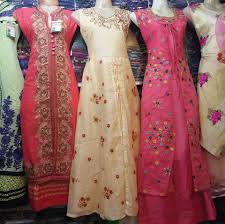 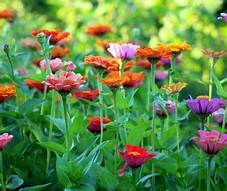 শিখনফল
পাঠ শেষে শিক্ষার্থীরা—
বিপণন কি তা জানতে পারবে—
বিপণনের বৈশিষ্ট্য ব্যাখ্যা করতে পারবে
বিপণনের গুরুত্ব বর্ণনা করতে পারবে
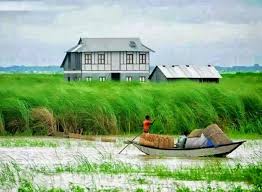 বিপণন কী ?
Marketing বাংলা প্রতি শব্দ বিপনন বা বাজারজাতকরণ । পণ্য বা সেবার ধারণা সৃষ্টি, ক্রেতাদের মাঝে তা পরিচিতিকরণ,ক্রয়ে আগ্রহ সৃষ্টি,বিক্রয়োত্তর সেবা ইত্যাদির সাথে বিপণনের ধারণাটি জড়িত ।
পণ্যের মান সঠিক করণ, শ্রেনিবদ্ধকরণ, বিজ্ঞাপন, গুদামজাতকরণ,পরিবহণ,বিক্রয়োত্তর সেবা ইত্যাদি কাজের সমষ্টি হলো বিপণন ।
বিপণনের বৈশিষ্ট্য
১।ভ্যালু-যোগকারী কার্যক্রম
২।সামাজিক প্রক্রিয়া
৩।ব্যবস্থাকীয় প্রক্রিয়া
৪।বিনিময় প্রক্রিয়া
৫।ভোক্তামুখী প্রক্রিয়া
৬।অনুসন্ধানমুখী প্রক্রিয়া
৭।একুনমিক প্রক্রিয়া
৮।সমন্বিত প্রক্রিয়া
বিপণনের গুরুত্ব
১।সামাজিক চাহিদা পূরণ
২।উৎপাদন বৃদ্ধি
৩।পণ্যের সুষম বণ্টন
৪।ভোগের বৈচিত্র্যকরণ
৫।ব্যবসায়িক ঝুকিঁহ্রাস
৬।এমপ্লয়মেন্ট
৭।প্রাকৃতিক সম্পদের সদব্যবহার
৮।জীবনযাত্রার মানউন্নয়ন
একক কাজ
বিপণনের ২টি বৈশিষ্ট্য ও ২টি গুরুত্ব লিখ ।
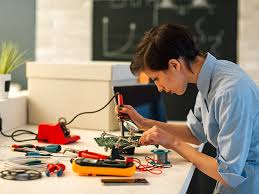 দলগত কাজ
বিপনণের বৈশিষ্ট্য ও গুরুত্ব গুলো ২টি দলে ভাগ হয়ে জোড় ও বিজোড় সংখ্যা গুলো লিখ ।
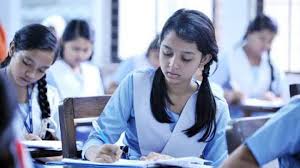 বাড়ির কাজ
তোমাদের বাড়ির কাছের বাজারে গিয়ে বিপণনের পণ্য গুলোর মধ্য থেকে ১০ টি করে পণ্যের নাম লিখে আনবে ।
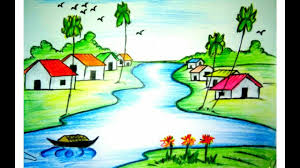 ক্লাশে সহযোগিতার জন্য ধন্যবাদ